Types ofChemistry Lists
Types of Chemistry Lists
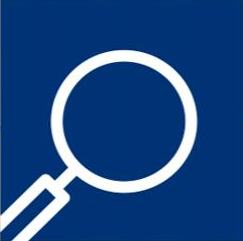 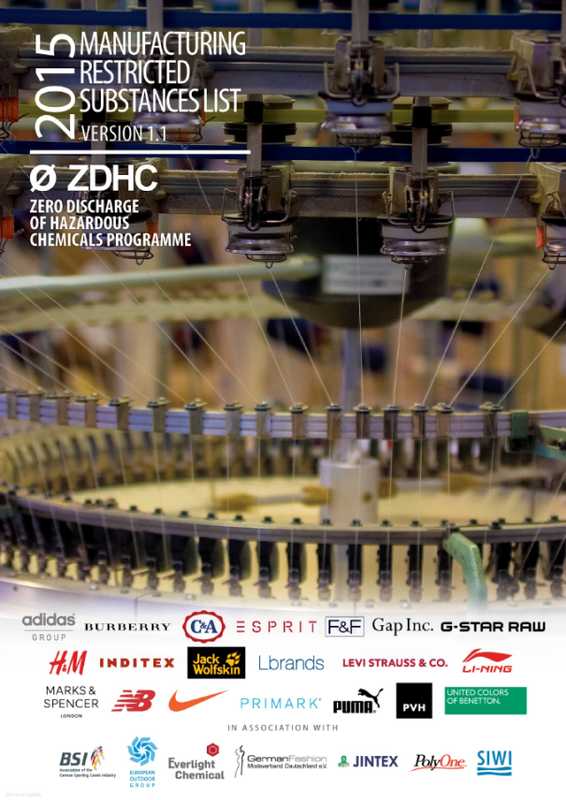 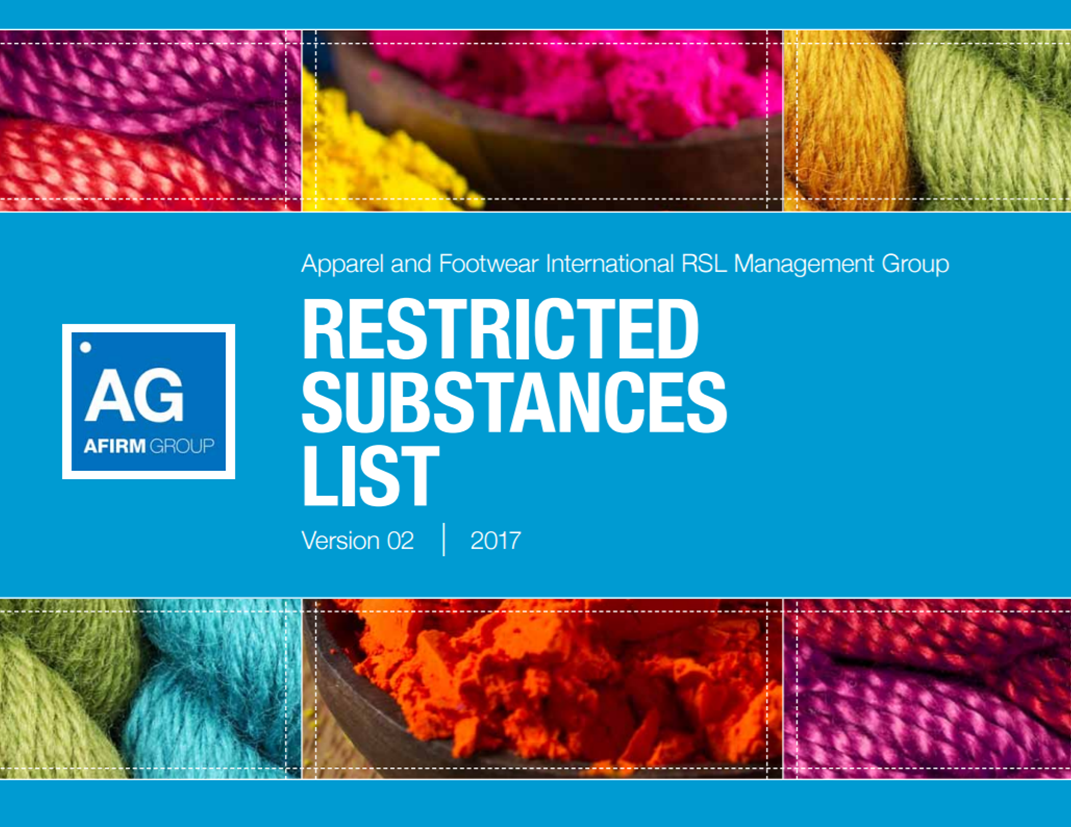 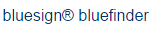 [Speaker Notes: Some samples of these lists are bluesign® bluefinder, ZDHC's MRSL, Affirm Group's RSL]
Chemical Lists – Selection and Testing
Restricted Substances List (RSL)
Manufacturing Restricted Substances List (MRSL)
Positive Chemistry List
TEST
SELECT
TEST
Products
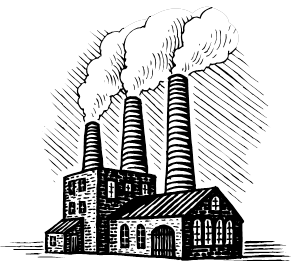 Raw Materials & Chemicals
Waste Materials
Factory & Processes
[Speaker Notes: It is important to note that not all "Positive Chemistry Lists" are equal in their considerations. It is important to understand the criteria that were considered in making a positive chemistry list, what it aims to achieve, and what it doesn't do. Some positive chemistry lists may have heaver focuses on product quality, health and safety, environmental impacts. If you are provided with a “positive chemicals list”  from a chemical supplier you can ask questions like what is the testing/classification criteria? (does this match your or your customers requirements/definition of positive chemistry)]